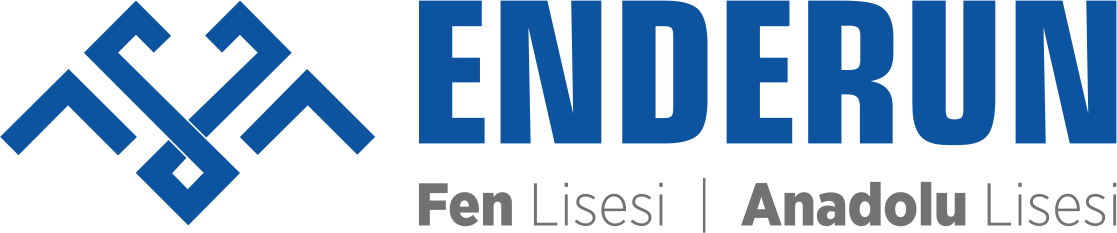 MEHMET DOĞAN                    REHBER ÖĞRETMEN                              ÖZ DİSİPLİNİ GELİŞTİRME
ÖZEL ENDERUN FEN / ANADOLU LİSESİ
ÖZ DİSİPLİNİ NEDİR?
Kişinin uzun vadeli hedefleri için kısa vadeli, keyif aldığı şeylerden vaz geçememe ilgili problemleridir.
Bunu genel olarak Erteleme Savsaklama gibi şekillerde ifade edilebilir.
ÖZ DİSİPLİN SORUNLARI NEDEN OLABİLİR?
Öz Disiplin, gelecekteki hedefiyle  güncel olarak yaptığı davranışlar arasında bir tutarsızlık söz konusudur.
Öz Disiplini ile ilgili bir sorun yaşanıyorsa, çocukluğunda aile çok fazla müdahaleci veya serbest bırakmış olabilir.
Bu iki durumda da hedefe ulaşmak zor.
ÖZ DİSİPLİN SORUNLARI NEDEN OLABİLİR?
Özgürlük Sorunu
Arka planda dürtüsel özellikleri çok kuvvetli olması, yani şimdi isterim hemen isterim gibi
Ders çalışmayan birine 5 saatlik bir program yapılmaz
Maraton koşucusu
ÖZ DİSİPLİN SORUNLARI NASIL SAĞLANIR?
Yapılan her adım takdir edilmeli
Öz disiplin ilk etapta çok zorlanır
Hedefleri küçük seçmek gerekir.
Sorumlulukları ertelememek
Süreci takip etmek
İRADE
İrade, hazzı erteleme işidir.
İrade, kas gibidir.
Çok fazla kara vermek, irade kasını fazla yorulur. Önemli olan konularda karar vermekte zorlanılır.
Ritüellerin olmalı, ibadet gibi
SONUÇ OLARAK
HEDEF BELİRLEME
ZİHİNSEL OLARAK HAZIRLANMA 
PROGRAM YAPMAK
ZAMAN YÖNETİMİNİ SAĞLAMAK
SABIR